Accessibility
Prior Art
Packaging News (2001)
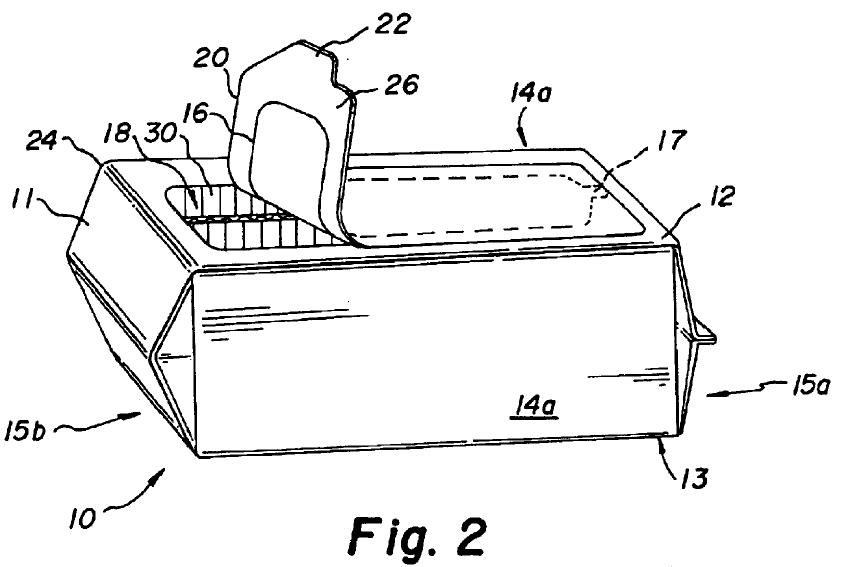 notorious
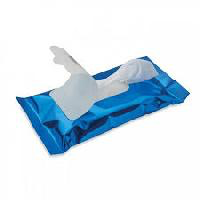 Machinery Update (2001)
Machinery Update (2002)
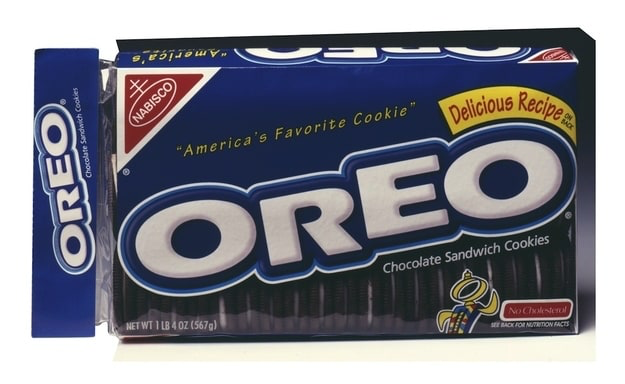 time
Grant
July 19, 2005
US Filing
April 16, 2003
secret
Technological Progress
Background: History of Cookie Packaging
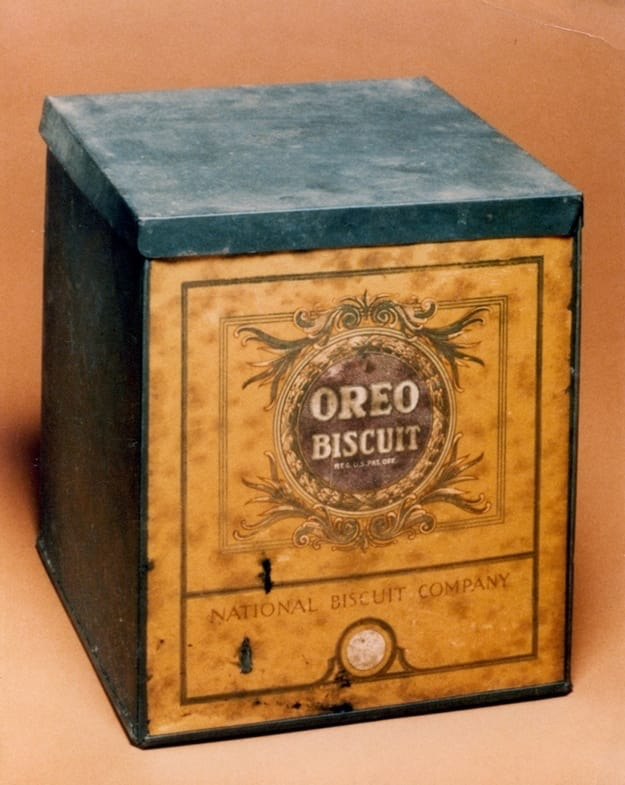 1912
1912
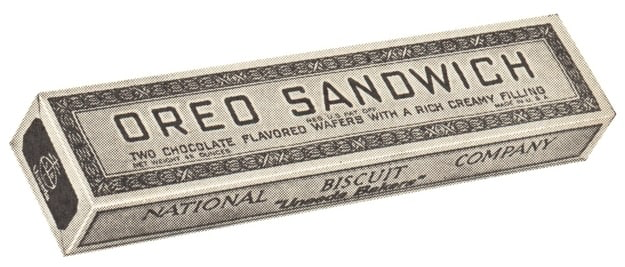 1931
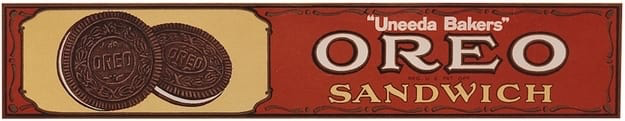 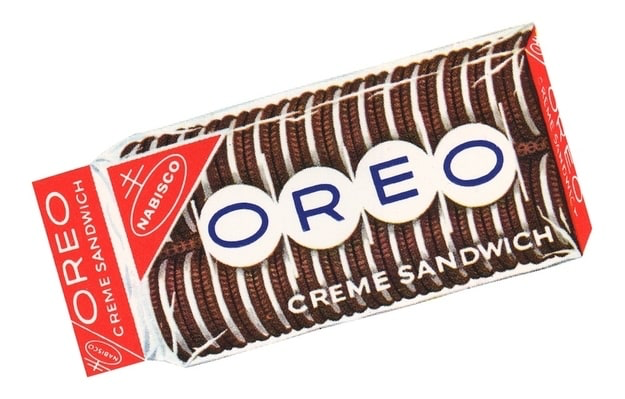 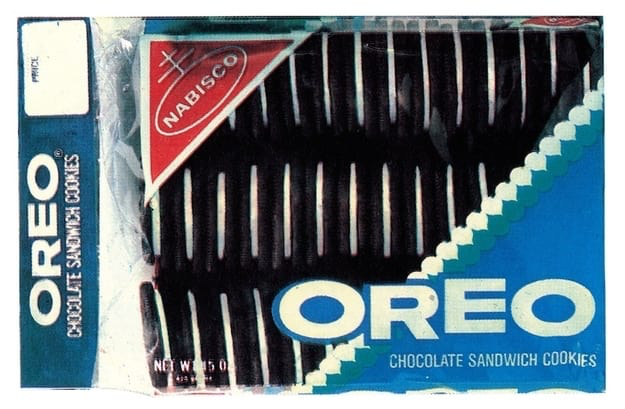 1963
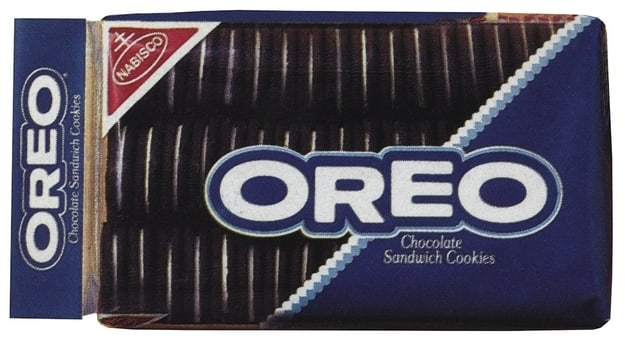 1973
1993
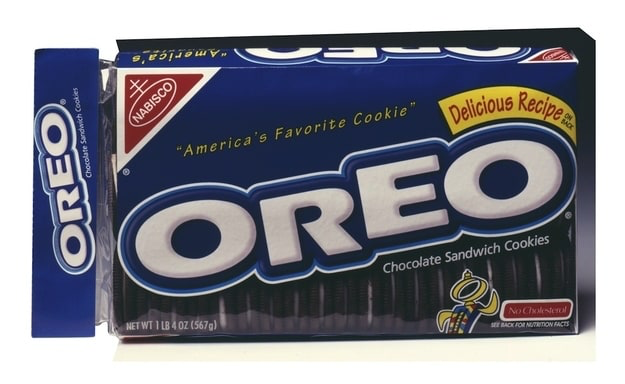 1998
“Wet wipes” have long been sold in soft container with resealable tops
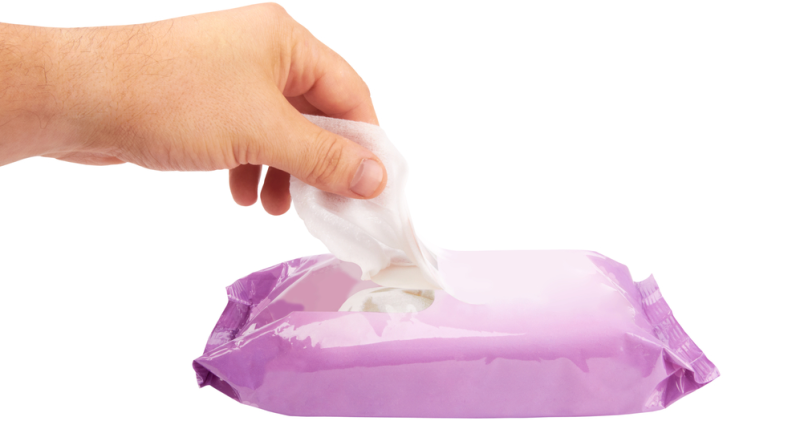 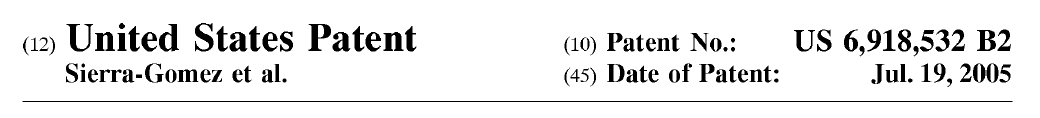 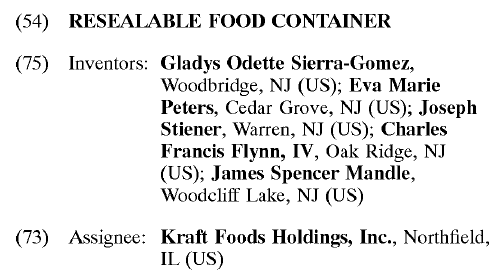 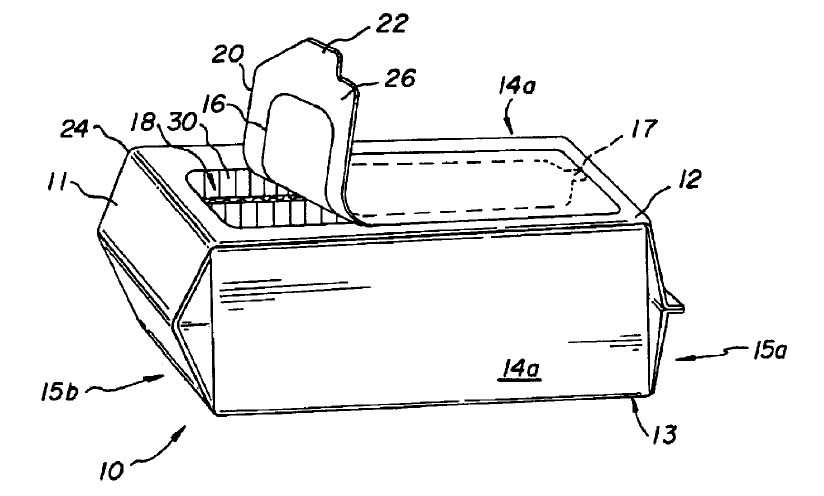 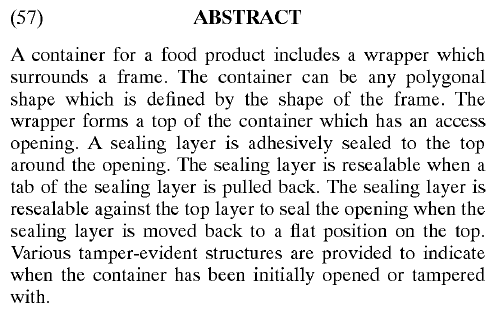 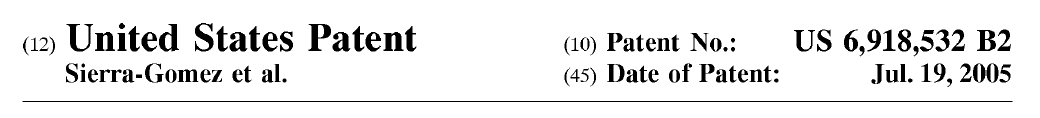 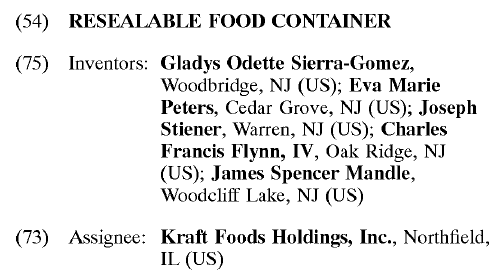 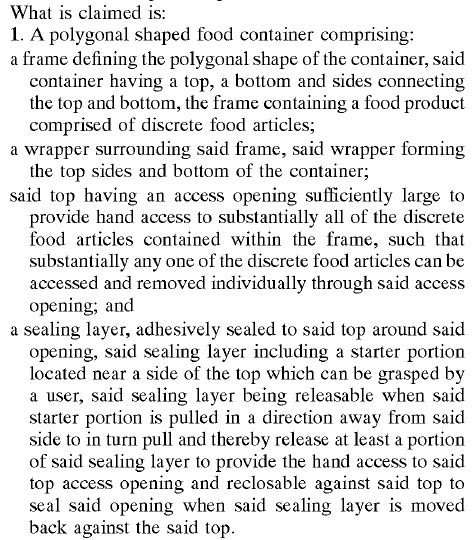 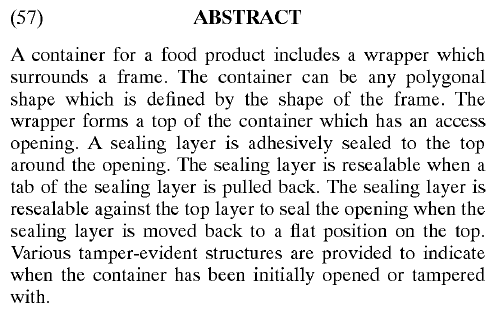 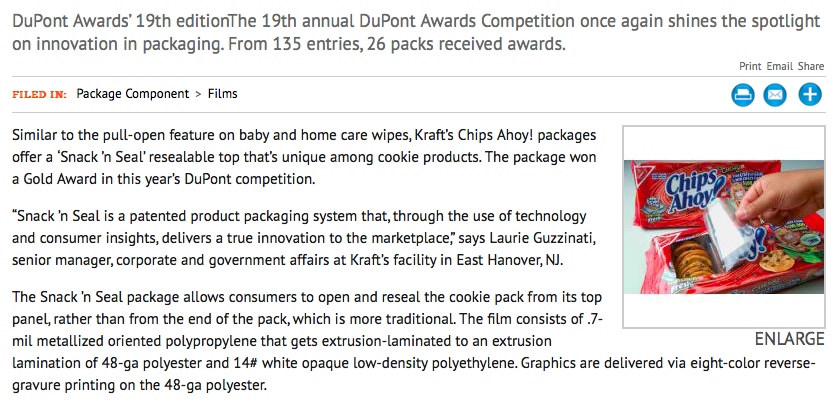 Source:  Packworld, August 31, 2006, https://www.packworld.com/article/food/bakery/resealable-bag-brings-differentiation
Prior Art
2001 article in Packaging News that displayed and described Re-Seal It packaging made by a Swedish firm and marketed by Paramount Packaging.
two related articles in the Machinery Update publication describing and showing a Re-Seal It package marketed in Britain by Paramount Packaging as an agent for Re-Seal It Sweden. 
Machinery Update, September/October 2001 at 46–47.
Machinery Update, March/April 2002 at 59–60:  “The 2002 article describes the Re-Seal It system, which "allows flow-wraps of bacon, sliced cooked meat, cheese and similar food products that are consumed over a period of time to be opened, then reclosed to avoid drying out in the refrigerator.”  The system can also "be used for trays of high value prepared food such as sushi or canapés."
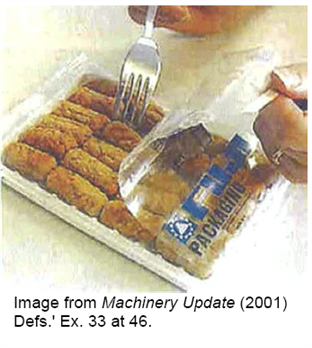 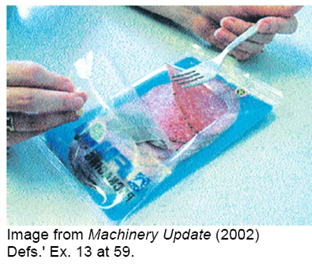